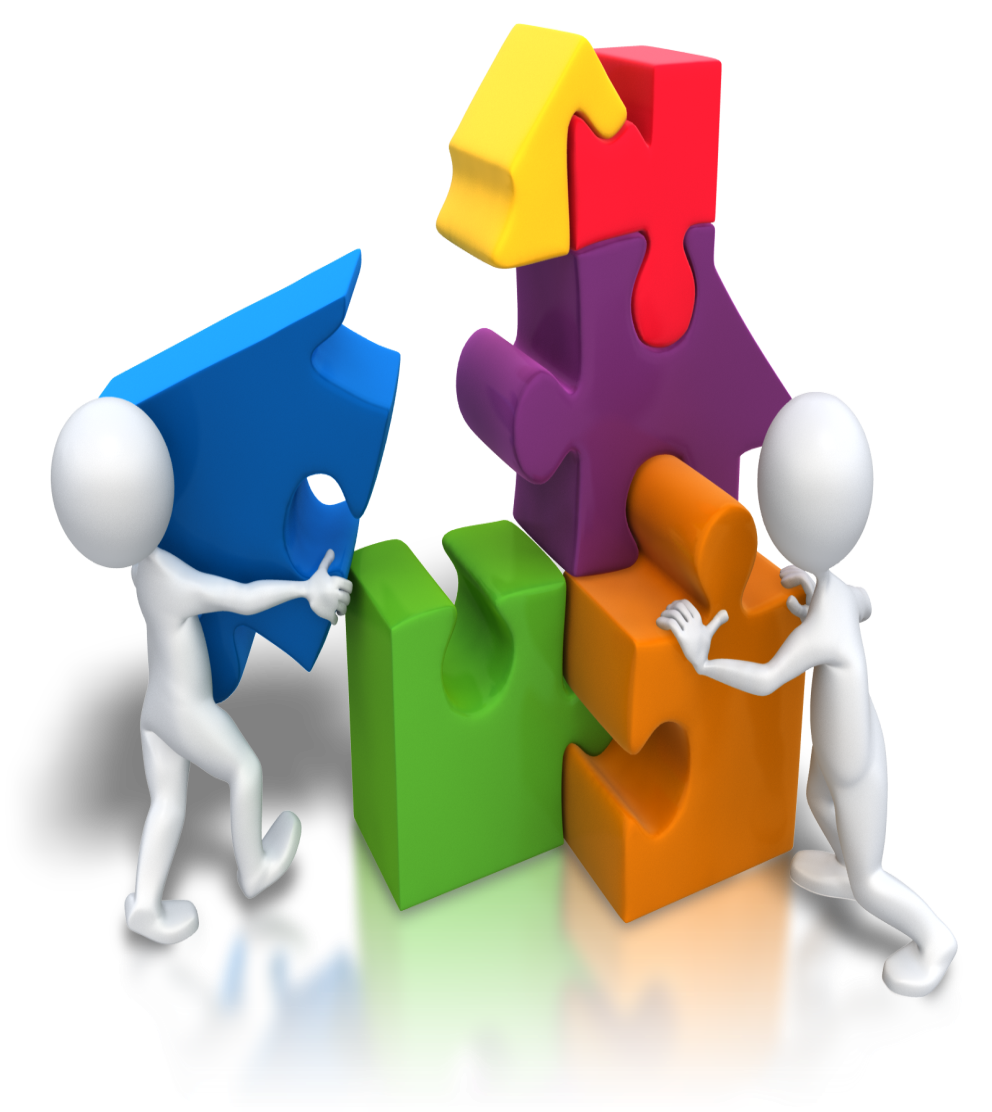 General English For University Students(GEfUS)
Theme: Education
A personal statement
(Vocabulary for writing)
1.16: Activating ideas – Understanding new vocabulary – Developing independent learning
1.17: Understanding a discourse structure (1) – Performing a real-world task – Understanding a discourse structure (2) – Producing key patterns
What is Writing?
It is anything expressed in letters of the alphabet, especially when considered from the point of view of style and effect.






AdvancedEnglishDictionary.Online resource
Theme: Education, Skill: Writing, Lessons: 1.16. Vocabulary for writing – 1.17. Real-time writing		        	2 of 33
[Speaker Notes: - She went home:
Marry, one of my childhood friends, habitually took the peaceful road next to the Public Park and went back home happily.

- He lost the route in the forest:
The great John, the hero of our present time, miserably lost his route, which would lead to the deserted village (where his old companion used to live in), in the gloomy forest because it was late night and it was raining heavily.]
1.16: Activating ideas – Understanding new vocabulary – Developing independent learning
1.17: Understanding a discourse structure (1) – Performing a real-world task – Understanding a discourse structure (2) – Producing key patterns
What is Writing?
It is anything expressed in letters of the alphabet, especially when considered from the point of view of style and effect.






AdvancedEnglishDictionary.Online resource
Theme: Education, Skill: Writing, Lessons: 1.16. Vocabulary for writing – 1.17. Real-time writing		        	3 of 33
1.16: Activating ideas – Understanding new vocabulary – Developing independent learning
1.17: Understanding a discourse structure (1) – Performing a real-world task – Understanding a discourse structure (2) – Producing key patterns
Vocabulary for writing:A. Activating ideas
Answers depend, but..:

Get certain qualifications.
Complete a form and send it in by a certain date.
	(u may need to send photos and references, copies of certificates, etc., with the form).
Go for an interview.
Theme: Education, Skill: Writing, Lessons: 1.16. Vocabulary for writing – 1.17. Real-time writing		        	4 of 33
B. Understanding new vocabulary
1.16: Activating ideas – Understanding new vocabulary – Developing independent learning
1.17: Understanding a discourse structure (1) – Performing a real-world task – Understanding a discourse structure (2) – Producing key patterns
You can apply direct to the uni of your choice.
You must complete an …… form, in paper or online.
The form asks for personal ……, such as name and address.
These details include info about ur education and ur …… .
You must demonstrate that your language …… is high enough to take a tertiary course in English.
You must also …… a Personal Statement.
This statement tells the uni ur reasons for …… for a particular course.
You must also tell the uni about any work ……, full-time or part-time.
Some admissions officers at uni want to know about ur …… and interests.
You must supply the name of a …… - a teacher in Kurdistan, e.g. who can write about ur suitability as a uni student.
Theme: Education, Skill: Writing, Lessons: 1.16. Vocabulary for writing – 1.17. Real-time writing		        	5 of 33
B. Understanding new vocabulary
1.16: Activating ideas – Understanding new vocabulary – Developing independent learning
1.17: Understanding a discourse structure (1) – Performing a real-world task – Understanding a discourse structure (2) – Producing key patterns
You can apply direct to the uni of your choice.
You must complete an application form, in paper or online.
The form asks for personal details, such as name and address.
These details include info about ur education and ur qualifications.
You must demonstrate that your language level is high enough to take a tertiary course in English.
You must also complete a Personal Statement.
This statement tells the uni ur reasons for applying for a particular course.
You must also tell the uni about any work experience, full-time or part-time.
Some admissions officers at uni want to know about ur hobbies and interests.
You must supply the name of a referee - a teacher in Kurdistan, e.g. who can write about ur suitability as a uni student.
Theme: Education, Skill: Writing, Lessons: 1.16. Vocabulary for writing – 1.17. Real-time writing		        	6 of 33
B. Understanding new vocabulary
1.16: Activating ideas – Understanding new vocabulary – Developing independent learning
1.17: Understanding a discourse structure (1) – Performing a real-world task – Understanding a discourse structure (2) – Producing key patterns
You can apply direct to the uni of your choice. (word class?)
You must complete an application form, in paper or online.
The form asks for personal details, such as name and address. (object?)
These details include info about ur education and ur qualifications.
You must demonstrate that your language level is high enough to take a tertiary course in English. (Main verb? Object? Complement?)
You must also complete a Personal Statement. (word class?)
This statement tells the uni ur reasons for applying for a particular course.
You must also tell the uni about any work experience, full-time or part-time.
Some admissions officers at uni want to know about ur hobbies and interests.
You must supply the name of a referee - a teacher in Kurdistan, e.g. who can write about ur suitability as a uni student.
Theme: Education, Skill: Writing, Lessons: 1.16. Vocabulary for writing – 1.17. Real-time writing		        	6 of 33
C. Developing independent learning
1.16: Activating ideas – Understanding new vocabulary – Developing independent learning
1.17: Understanding a discourse structure (1) – Performing a real-world task – Understanding a discourse structure (2) – Producing key patterns
What is Root?

It is a technical word in language studies. It means the basic word for a group. For example, science is the root word for scientist and scientific. Happy is the root for unhappy and happiness. It is often the shortest word in the group.

What’s base? Stem?
Theme: Education, Skill: Writing, Lessons: 1.16. Vocabulary for writing – 1.17. Real-time writing		        	7 of 33
C. Developing independent learning
1.16: Activating ideas – Understanding new vocabulary – Developing independent learning
1.17: Understanding a discourse structure (1) – Performing a real-world task – Understanding a discourse structure (2) – Producing key patterns
1.
e.g. 
for applicable, applicant, application?
	
	apply is the root.
Theme: Education, Skill: Writing, Lessons: 1.16. Vocabulary for writing – 1.17. Real-time writing		        	8 of 33
C. Developing independent learning
1.16: Activating ideas – Understanding new vocabulary – Developing independent learning
1.17: Understanding a discourse structure (1) – Performing a real-world task – Understanding a discourse structure (2) – Producing key patterns
2.

Deletion
Organization
Qualify
Editor
Hobbies
Theme: Education, Skill: Writing, Lessons: 1.16. Vocabulary for writing – 1.17. Real-time writing		        	9 of 33
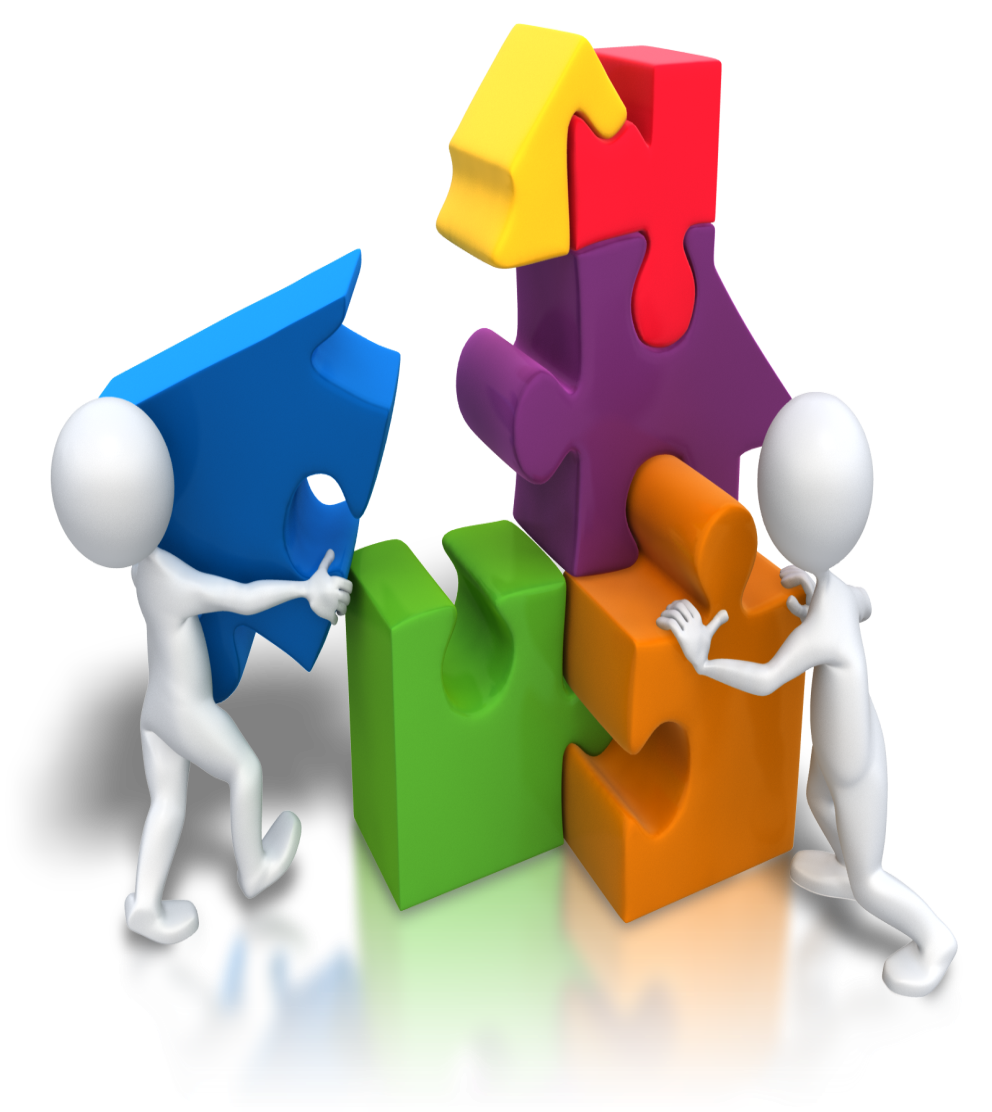 General English For University Students(GEfUS)
Theme: Education
A personal statement
(Real-time writing)
1.16: Activating ideas – Understanding new vocabulary – Developing independent learning
1.17: Understanding a discourse structure (1) – Performing a real-world task – Understanding a discourse structure (2) – Producing key patterns
The objectives of this lesson
Students should have been able to:

Complete a simple application form
Show understanding of the purpose and discourse structure of a Personal Statement
Theme: Education, Skill: Writing, Lessons: 1.16. Vocabulary for writing – 1.17. Real-time writing		        	11 of 33
A. Understanding a discourse structure (1)
1.16: Activating ideas – Understanding new vocabulary – Developing independent learning
1.17: Understanding a discourse structure (1) – Performing a real-world task – Understanding a discourse structure (2) – Producing key patterns
When do we fill in (complete) application forms?
To join universities, organizations, clubs, etc., and to apply for jobs.

Why has Ricardo completed this form?
He wants to join the university sports club.


Now, find and circle the instructions on the form below.
Theme: Education, Skill: Writing, Lessons: 1.16. Vocabulary for writing – 1.17. Real-time writing		        	12 of 33
A. Understanding a discourse structure (1)
1.16: Activating ideas – Understanding new vocabulary – Developing independent learning
1.17: Understanding a discourse structure (1) – Performing a real-world task – Understanding a discourse structure (2) – Producing key patterns
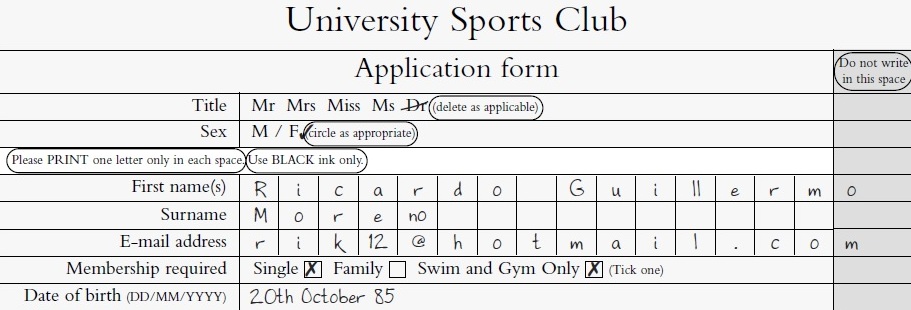 Theme: Education, Skill: Writing, Lessons: 1.16. Vocabulary for writing – 1.17. Real-time writing		        	13 of 33
A. Understanding a discourse structure (1)
1.16: Activating ideas – Understanding new vocabulary – Developing independent learning
1.17: Understanding a discourse structure (1) – Performing a real-world task – Understanding a discourse structure (2) – Producing key patterns
2.

According to the instructions, what mistakes has the person made in completing the form?
Theme: Education, Skill: Writing, Lessons: 1.16. Vocabulary for writing – 1.17. Real-time writing		        	14 of 33
A. Understanding a discourse structure (1)
1.16: Activating ideas – Understanding new vocabulary – Developing independent learning
1.17: Understanding a discourse structure (1) – Performing a real-world task – Understanding a discourse structure (2) – Producing key patterns
2.

Ricardo has (among other errors):
Used more than one letter for each space
Not used black ink
Written in the last column
Put crosses in boxes (not ticks) and used more than one box
Not written date in correct format
Theme: Education, Skill: Writing, Lessons: 1.16. Vocabulary for writing – 1.17. Real-time writing		        	15 of 33
B. Performing a real-world task
1.16: Activating ideas – Understanding new vocabulary – Developing independent learning
1.17: Understanding a discourse structure (1) – Performing a real-world task – Understanding a discourse structure (2) – Producing key patterns
Why not filling in the form with info about you?
Theme: Education, Skill: Writing, Lessons: 1.16. Vocabulary for writing – 1.17. Real-time writing		        	16 of 33
C. Understanding a discourse structure (2)
1.16: Activating ideas – Understanding new vocabulary – Developing independent learning
1.17: Understanding a discourse structure (1) – Performing a real-world task – Understanding a discourse structure (2) – Producing key patterns
If you apply to a British university, you must do 2 things:
Complete an application form
Write a Personal Statement

	This is also necessary when applying for many jobs; instead of Personal Statement, you may be asked to write about ur previous work experience and why you are applying for the job.
Theme: Education, Skill: Writing, Lessons: 1.16. Vocabulary for writing – 1.17. Real-time writing		        	17 of 33
C. Understanding a discourse structure (2)
1.16: Activating ideas – Understanding new vocabulary – Developing independent learning
1.17: Understanding a discourse structure (1) – Performing a real-world task – Understanding a discourse structure (2) – Producing key patterns
My name is Olivia Amanda Martins and I am eighteen years old. I am British. I was born in London. I am Single. I live in Lymington on the south coast of England.
I am applying for the BA course in Education. I want to study Education because I enjoy learning about this subject very much. I am particularly interested in primary education.
I hope to become primary teacher.
I attended Pennington Primary School from September 1998 to July 2004. I went to Lymington Secondary School from September 2004 to July 2009. Then I enrolled at sixth form college.
I am studying at Brockenhurst Sixth Form College now. I started in September 2009. I am taking English, Psychology and Drama in the sixth form.
Theme: Education, Skill: Writing, Lessons: 1.16. Vocabulary for writing – 1.17. Real-time writing		        	18 of 33
C. Understanding a discourse structure (2)
1.16: Activating ideas – Understanding new vocabulary – Developing independent learning
1.17: Understanding a discourse structure (1) – Performing a real-world task – Understanding a discourse structure (2) – Producing key patterns
At the end of secondary school, I obtained ten GCSEs in a wide range of subjects, including Maths, Biology and French. Next year, I hope to get a B in English and Psychology and a C in Drama. I am trained in first aid, and I also have a life-saving certificate.
At secondary school, I was the captain of the girls’ football team. Out of school, I go to Guides. I also participate in a local youth theater.
At the moment, I am working part-time for a local publishing company. I am doing research for a series of books for primary children.
In conclusion, I am a hard-working student. I get on well with people of all kinds. I believe that primary teaching is the career for me because I like working with young children.
Theme: Education, Skill: Writing, Lessons: 1.16. Vocabulary for writing – 1.17. Real-time writing		        	19 of 33
D. Producing key patterns
1.16: Activating ideas – Understanding new vocabulary – Developing independent learning
1.17: Understanding a discourse structure (1) – Performing a real-world task – Understanding a discourse structure (2) – Producing key patterns
Now, take out a sheet! Complete each sentence with true info about you!!!

Full name
Place and date of birth
Names of schools and dates
Place of study
Subjects and/or exams
Hobbies, part time jobs, etc.
Theme: Education, Skill: Writing, Lessons: 1.16. Vocabulary for writing – 1.17. Real-time writing		        	20 of 33
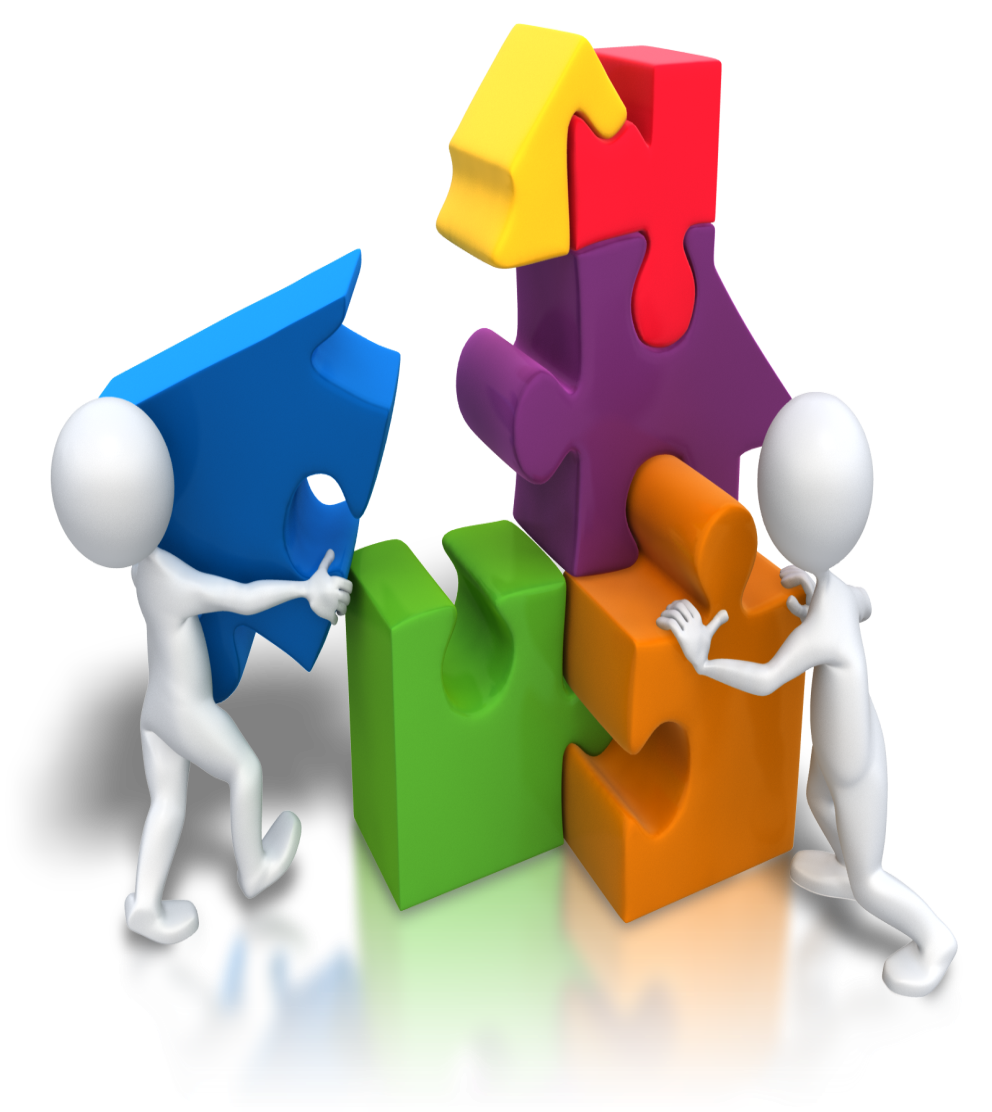 General English For University Students(GEfUS)
Theme: Education
A personal statement
(learning new writing skills)
1.18: Developing vocabulary – Identifying a new skill – Producing key patterns
The objective of this lesson
By the end of the lesson, students will be able to
Demonstrate understanding of organization of information into paragraphs
Theme: Education, Skill: Writing, Lessons: 1.18. Learning new writing skills 			        	22 of 33
1.18: Developing vocabulary – Identifying a new skill – Producing key patterns
A. Developing vocabulary
All words below, have the same vowel sound. What is the sound? What is the correct spelling?
1.
increase
eight…n
facult…
r…d
d…tails



stud…
t…ch
m…n
l…ve
degr…
Theme: Education, Skill: Writing, Lessons: 1.18. Learning new writing skills 			        	23 of 33
1.18: Developing vocabulary – Identifying a new skill – Producing key patterns
A. Developing vocabulary
2. Read the Skills Check 1, and check ur answers.

Spelling the /i:/ sound
Theme: Education, Skill: Writing, Lessons: 1.18. Learning new writing skills 			        	24 of 33
1.18: Developing vocabulary – Identifying a new skill – Producing key patterns
A. Developing vocabulary
The sound is /i:/

increase
eighteen
faculty
read
details




study
teach
mean
leave
degree
So, the correct spelling: -e-, -ee-, -ea-, -ie-, and -y
Theme: Education, Skill: Writing, Lessons: 1.18. Learning new writing skills 			        	25 of 33
1.18: Developing vocabulary – Identifying a new skill – Producing key patterns
B. Identifying a new skill
1. Read Skills Check 2
Theme: Education, Skill: Writing, Lessons: 1.18. Learning new writing skills 			        	26 of 33
1.18: Developing vocabulary – Identifying a new skill – Producing key patterns
B. Identifying a new skill
2. Read the sentences. Write the number of the correct paragraph to each
I also participate in a small music group.
I am applying for the BA course in Engineering.
I am married.
I am not studying at school now.
I am particularly interested in machines.
I am working full-time as a sales assistant at the moment.
I enjoy playing the guitar and writing music.
I believe that engineering is the career for me because I like working with machines.
Theme: Education, Skill: Writing, Lessons: 1.18. Learning new writing skills 			        	27 of 33
1.18: Developing vocabulary – Identifying a new skill – Producing key patterns
B. Identifying a new skill
2.
I finished school in July 2009.
I live in Madrid.
I obtained the International Baccalaureate (IB) in 2009.
I studied at the American School of Madrid.
I want to become an engineer.
I scored 38 points in the IB.
My name is Pablo Juarez and I am Spanish.
In conclusion, I always try hard in my study.
Theme: Education, Skill: Writing, Lessons: 1.18. Learning new writing skills 			        	28 of 33
1.18: Developing vocabulary – Identifying a new skill – Producing key patterns
B. Identifying a new skill
2.

Personal details
Course + reasons
Schools in the past
School now + subjects
Qualifications
Hobbies and interests
Work
Conclusion
Theme: Education, Skill: Writing, Lessons: 1.18. Learning new writing skills 			        	29 of 33
1.18: Developing vocabulary – Identifying a new skill – Producing key patterns
B. Identifying a new skill
Theme: Education, Skill: Writing, Lessons: 1.18. Learning new writing skills 			        	30 of 33
1.18: Developing vocabulary – Identifying a new skill – Producing key patterns
B. Identifying a new skill
Theme: Education, Skill: Writing, Lessons: 1.18. Learning new writing skills 			        	31 of 33
1.18: Developing vocabulary – Identifying a new skill – Producing key patterns
C. Producing key patterns
Now, take out a sheet! Complete each sentence with true info about you!!!

I want to study + course and future job
I hope to get + exam grades
I am particularly interested in + subject
I hope to become + future job
Theme: Education, Skill: Writing, Lessons: 1.18. Learning new writing skills 			        	32 of 33
1.18: Developing vocabulary – Identifying a new skill – Producing key patterns
Any question(s)?
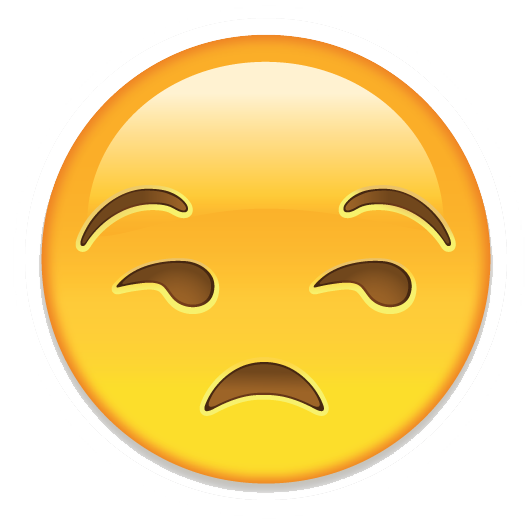 Theme: Education, Skill: Writing, Lessons: 1.18. Learning new writing skills 			        	33 of 33